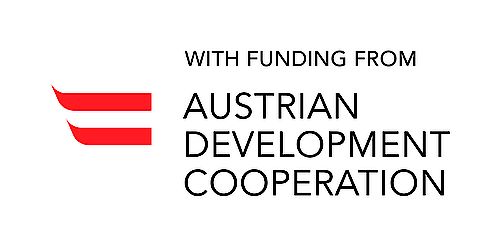 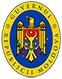 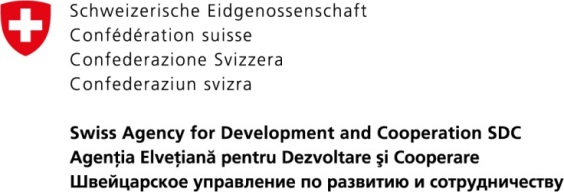 Competenţele, procedura şi recomandările asigurării cadrului instituţional în contextul regionalizării serviciului public de alimentare cu apă şi de canalizare
Liliana BELECCIU
Consultant naţional regionalizare
Competenţele autorităţilor publice locale
Autorităţile publice locale au competența exclusivă privind: 
înființarea, organizarea, coordonarea, monitorizarea şi controlul funcţionării serviciilor publice de alimentare cu apă și de canalizare, 
precum şi crearea, administrarea şi exploatarea bunurilor proprietate publică din infrastructura tehnico-edilitară a unităţilor administrativ-teritoriale aferente acestui serviciu.
Competenţele autorităţilor publice locale
Recomandare:
	procesul de regionalizare să fie coordonat şi mediat de Consiliul Raional, având în vedere funcţia şi autoritatea pe care o are la nivel local. 
	Mai mult decât atât, se recomandă participarea Consiliului Raional la înființarea Operatorului Regional, la semnarea contractului de delegare a gestiunii, alături de consiliile locale.
Etapele implementării cadrului instituțional
Etapa I. Etapa pregătitoare. Studiul de oportunitate
	Etapa a II. Înființarea Operatorului Regional
	Etapa a III. Delegarea gestiunii serviciului de alimentare cu apă și de canalizare
Etapa I. Etapa preg. Studiul de oportunitate
1. Elaborarea studiului de oportunitate (art. 13 alin. (14) din Legea nr. 303/2013)
		
	Studiul de oportunitate este un document realizat de autoritatea publică locală în scopul colectării de date economico-financiare suficiente pentru fundamentarea necesității și oportunității de delegare a gestiunii serviciului public de alimentare cu apă și de canalizare(art. 4 din Legea nr. 303/13.12.2013).
Etapa I. Etapa preg. Studiul de oportunitate
Studiul de oportunitate cuprinde examinarea urm.:
necesitățile localităților;
suprafața, gradul de dezvoltare şi particularităţile economico-sociale ale localităţilor; 
starea sistemelor de alimentare cu apă şi de canalizare existente; 
posibilităţile locale de finanţare a exploatării şi funcţionării serviciului, respectiv a înfiinţării ori dezvoltării sistemului public de alimentare cu apă și de canalizare; 
raportul cost-calitate optim pentru serviciul furnizat/prestat consumatorilor.
Etapa I. Etapa preg. Studiul de oportunitate
2. Dezbateri publice cu consumatorii 
	
	Se recomandă organizarea unor dezbateri publice şi consultarea consumatorilor din fiecare unitate administrativ-teritorială în ceea ce priveşte înfiinţarea, funcţionarea şi gestiunea serviciilor publice de alimentare cu apă şi de canalizare. 
	Astfel, consumatorii vor cunoaște proiectele care urmează a fi implementate în localitate.
Etapa I. Etapa preg. Studiul de oportunitate
3. Adoptarea deciziilor consiliilor locale/consiliilor raionale de aprobare a studiului de oportunitate 
	Studiul de oportunitate va fi supus aprobării de către autoritățile publice locale/raionale în termen de 6 luni de la luarea deciziei privind delegarea gestiunii sau de la primirea unei propuneri formulate de un investitor interesat.
Etapa I. Etapa preg. Studiul de oportunitate
4. Adoptarea de către consiliile locale/consiliile raionale a deciziilor privind aprobarea formei de gestiune delegată a serviciului de alimentare cu apă și de canalizare
	Deciziile sunt adoptate în baza concluziilor și soluțiilor propuse în studiul de oportunitate care recomandă gestiunea delegată prin înființarea, organizarea și gestiunea, în comun, a serviciilor de alimentare cu apă și de canalizare.
Etapa II. Înființarea Operatorului Regional
Operatorul regional 
este operatorul organizat ca societate comercială, cu capital social deținut integral de una sau mai multe unități administrativ-teritoriale, care asigură furnizarea/prestarea serviciului public de alimentare cu apă și de canalizare pe raza de competență a mai multor unități administrativ-teritoriale, inclusiv administrarea și exploatarea sistemelor publice de alimentare cu apă şi de canalizare(art. 4 din Legea nr. 303/13.12.2013).
Etapa II. Înființarea Operatorului Regional
Operatorul Regional poate fi înfiinţat prin una din următoarele modalităţi:
reorganizarea administrativă a întreprinderilor municipale într-o societate comercială;
majorarea capitalului unei societăţi comerciale existente prin aporturi de capital ale unităților administrativ-teritoriale;
prin înfiinţarea unei societăţi comerciale noi, cu capital social integral public.
Etapa II. Înființarea Operatorului Regional
Recomandări:
Crearea unor Operatori Regionali care să opereze pentru o zonă care să acopere cel puțin 100.000 de locuitori și cât mai multe zone urbane. A se evita crearea mai multor Operatori Regionali pe teritoriul aceluiași raion.
Operatorii Regionali să desfășoare un singur gen de activitate principal - furnizarea/prestarea serviciului de alimentare cu apă și de canalizare.
Etapa II. Înființarea Operatorului Regional
1. Crearea unui grup de lucru format din reprezentanții unităților administrativ-teritoriale care intenționează să înființeze Operatorul Regional
	
	Această activitate are caracter de recomandare, însă creează premisele unei analize detaliate a viitoarelor responsabilități.
Etapa II. Înființarea Operatorului Regional
Recomandare:
	Uniunea Europeană, instituțiile financiare internaționale recomandă societatea pe acțiuni, ca formă de organizare juridică pentru operatorii din sectorul de alimentare cu apă și de canalizare. Astfel, se urmărește crearea unor operatori mari și puternici, care să asigure servicii durabile.
Etapa II. Înființarea Operatorului Regional
2. Elaborarea actelor de constituire a societăţii comerciale nou-înființate sau rezultată în urma reorganizării
	Aspecte din actul de constituire :
obiectul de activitate a Operatorului Regional;
clauze privind organele de conducere, administrare și control;
modul de distribuire a beneficiilor și de suportare a pierderilor;
modul de dizolvare și lichidare a societății etc.
Etapa II. Înființarea Operatorului Regional
3. Inventarierea, evaluarea, delimitarea și transmiterea bunurilor aferente serviciului de alimentare cu apă și de canalizare
	Sistemele publice de alimentare cu apă și de canalizare sunt parte componentă a infrastructurii tehnico-edilitare a unităților administrativ-teritoriale, sunt bunuri de interes și folosință publică și aparțin, prin natura lor sau potrivit legii, domeniului public al unităților administrativ-teritoriale(art. 131 din Legea nr. 303/2013)
Etapa II. Înființarea Operatorului Regional
4. Adoptarea deciziilor consiliilor locale/consiliilor raionale privind înființarea  Operatorului Regional 
	Prin această decizie se va aproba de către viitorii fondatori ai Operatorului Regional: înființarea Operatorului Regional; participarea la capitalul social; aprobarea actului de constituire; desemnarea reprezentanților care vor semna actul de constituire; desemnarea persoanei care va reprezenta interesele unității administrativ-teritoriale în Adunarea generală a Operatorului Regional etc.
Etapa II. Înființarea Operatorului Regional
5. Semnarea actului de constituire al Operatorului Regional
	Reprezentanții unităților administrativ-teritoriale(de regulă primarii/președinții raionului) împuterniciți prin decizie de consiliu local/consiliu raional vor semna actele de constituire ale Operatorului Regional.
Etapa II. Înființarea Operatorului Regional
6. Solicitarea de înregistrare a societății comerciale la Agenția Servicii Publice, Departamentul înregistrare și licențiere a unităților de drept. 
	În vederea dobândirii capacității juridice, care atestă calitatea de subiect de drepturi și obligații, societatea comercială urmează a fi înregistrată la structura teritorială a Agenției Servicii Publice în a cărei rază de deservire se află sediul acesteia.
Etapa II. Înființarea Operatorului Regional
7. Înregistrarea de stat a valorilor mobiliare plasate la înfiinţarea societăţii pe acţiuni.
	
	Etapa finală, prin care fondatorul/reprezentantul legal se adresează Comisiei Naționale a Pieței Financiare în vederea înregistrării de stat a acțiunilor plasate la înființarea societății pe acțiuni.
Etapa III. Delegarea gestiunii serviciilor publice
1. Întocmirea unui studiu de specialitate privind stabilirea indicatorilor de performanţă ai serviciului furnizat/prestat consumatorilor
	Autoritățile publice locale vor dispune elaborarea studiului de specialitate privind stabilirea indicatorilor de performanță ai serviciului public de alimentare cu apă și de canalizare.
Etapa III. Delegarea gestiunii serviciilor publice
2. Elaborarea Regulamentului de organizare și funcţionare a serviciului public de alimentare cu apă și de canalizare şi a Caietului de sarcini privind furnizarea/prestarea serviciului
	Regulamentul - stabileşte cadrul juridic unitar privind funcţionarea serviciului de alimentare cu apă și de canalizare, precum şi relaţiile dintre operatorii şi consumatorii acestui serviciu. 
	Caietul de sarcini  - stabileşte condiţiile de desfăşurare a serviciului, stabilind nivelurile de calitate şi condiţiile tehnice necesare funcționarii acestui serviciu.
Etapa III. Delegarea gestiunii serviciilor publice
3. Adoptarea de decizii ale consiliilor locale/consiliile raionale privind delegarea gestiunii serviciului de alimentare cu apă și de canalizare prin atribuirea directă a contractului de delegare a gestiunii către Operatorul Regional, inclusiv aprobarea Contractului de delegare a gestiunii cu anexele obligatorii
Etapa III. Delegarea gestiunii serviciilor publice
Contractul de delegare a gestiunii 
	este principalul document între părțile semnatare, unde sunt enumerate drepturile și obligațiile autorității publice locale, pe de o parte, și ale Operatorului Regional, pe de altă parte, privind organizarea și funcționarea serviciului public de alimentare cu apă și de canalizare.
Etapa III. Delegarea gestiunii serviciilor publice
Anexele obligatorii ale contractului de delegare a gestiunii:
caietul de sarcini privind furnizarea/prestarea serviciului; 
regulamentul de organizare și funcționare a serviciului;
inventarul bunurilor mobile şi imobile, proprietate publică sau privată a unităţilor administrativ-teritoriale aferente serviciului furnizat; 
procesul-verbal de predare-preluare a bunurilor prevăzute la lit. c).
Etapa III. Delegarea gestiunii serviciilor publice
Contractul de delegare a gestiunii poate fi atribuit direct(fără organizarea licitației publice):
societăților comerciale înființate de autoritățile administrației publice locale, care furnizează/prestează serviciul public de alimentare cu apă și de canalizare, cu capital social deținut integral de unitățile administrativ-teritoriale;
societăților comerciale înființate în urma reorganizării întreprinderilor municipale, al căror capital social este deținut integral, în calitate de proprietar, de unitățile administrativ-teritoriale. 
	Existența capitalului privat în capitalul social al operatorului regional/operatorului este exclusă.
Etapa III. Delegarea gestiunii serviciilor publice
4. Semnarea Contractului de delegare a gestiunii serviciului de alimentare cu apă și de canalizare
	Contractul de delegare a gestiunii serviciului de alimentare cu apă și de canalizare este semnat de reprezentantul unității administrativ-teritoriale(de regulă, primarul sau președintele raionului), împuternicit prin decizia consiliului local/consiliului raional.
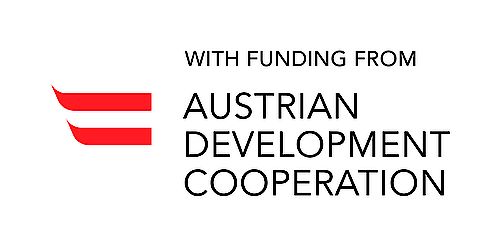 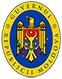 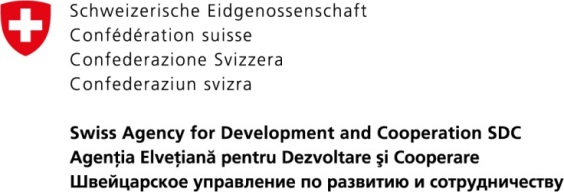 Mulţumesc pentru atenţie!